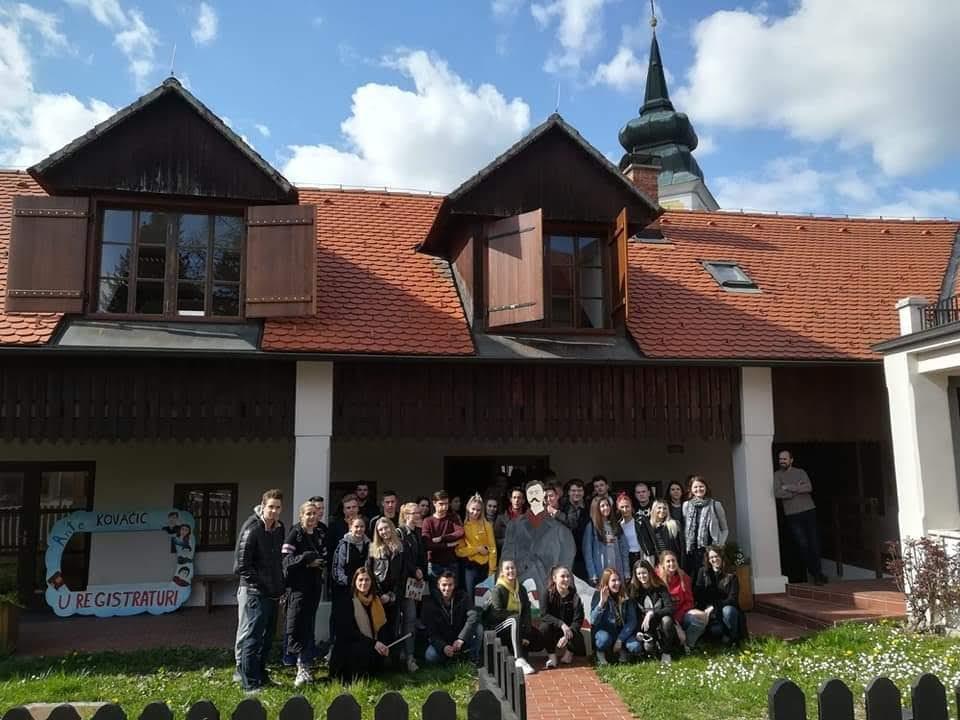 Ante Kovačić – Why He Should Be Remembered
Flipped and Outdoor Learning
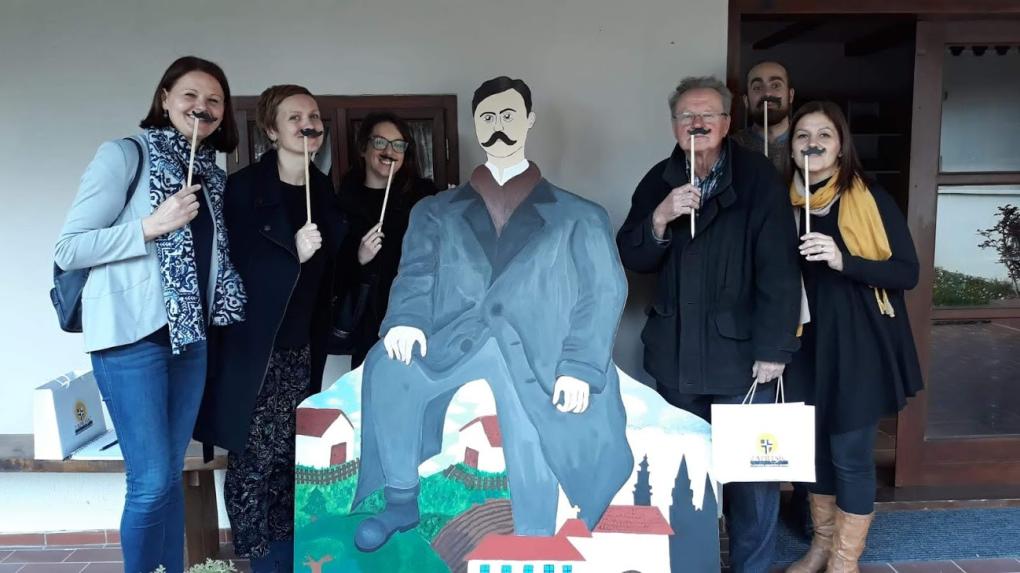 Who is Ante?
a famous Croatian writer from 19th century who lived and worked in our town
High School Ban Josip Jelačić, Zaprešić
Elementary School Ante Kovačić,  Marija Gorica
Municipal Library Ante Kovačić, Marija Gorica
City Library Ante Kovačić, Zaprešić
Participans
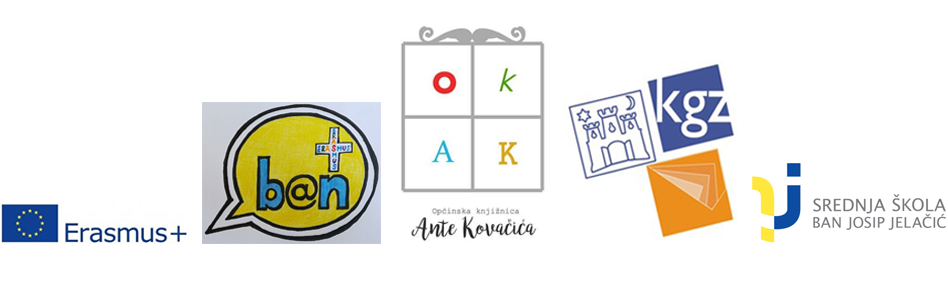 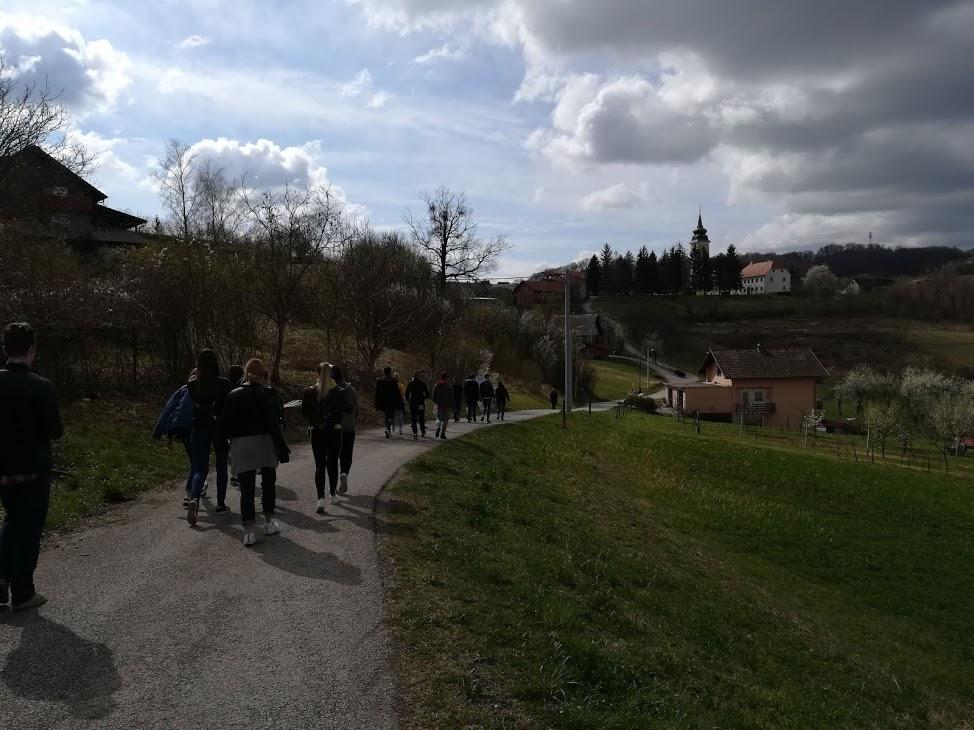 Why we did it this year?
130 years since the publication of the novel 
Ante Kovačić U registraturi.


We love outdoor learning!
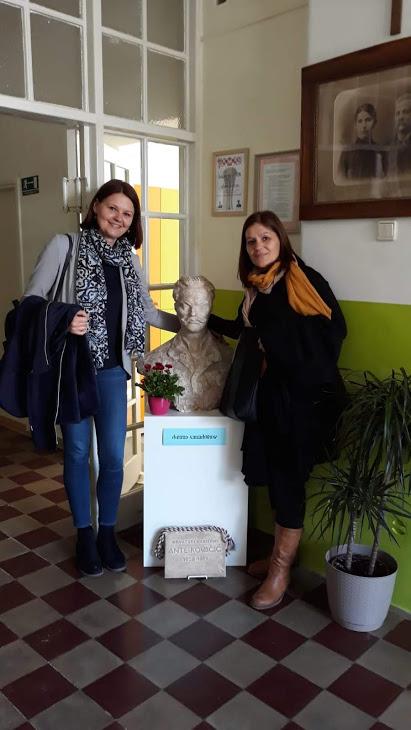 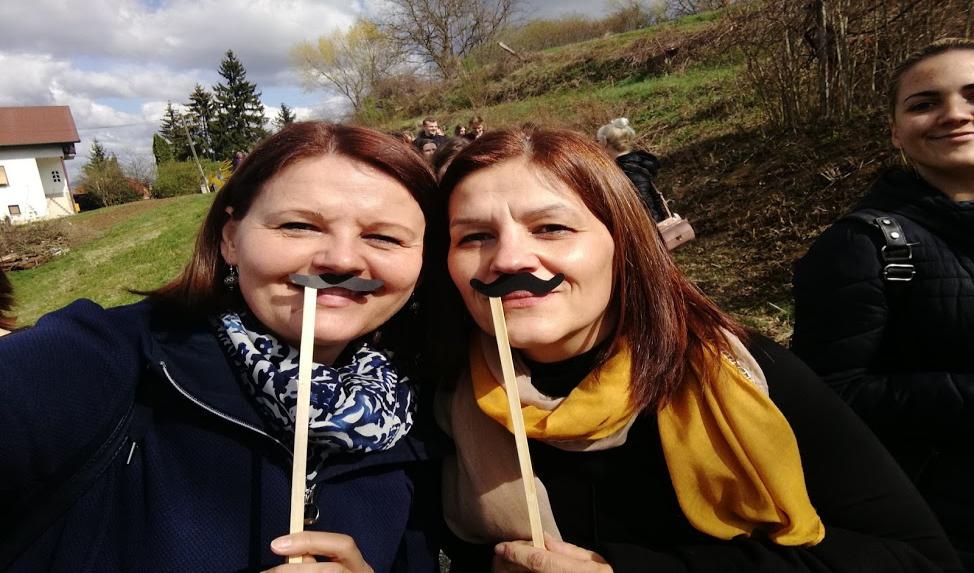 Subjects included in this project
Croatian Language and Literature



novel U registraturi 
(In the registy Office)
TV series U registraturi
Politics and Economics


political parties in 19th Century
[Speaker Notes: Političke stranke u 19. st.]
Activitis for outdoor learning of 3rd grade Gymnasium and Hotel-Tourism Technicians
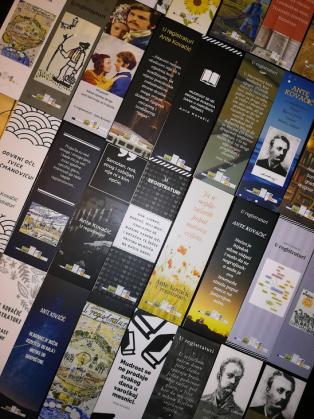 H

posters and Bookmarks in aplication Canva
painted characters from the novel on wooden
	 boards
acting scenes from the novel 
mental maps in aplication Mindomo
Comics
short movies: A Story from the registry office 
                              Political confrotation
political speaches
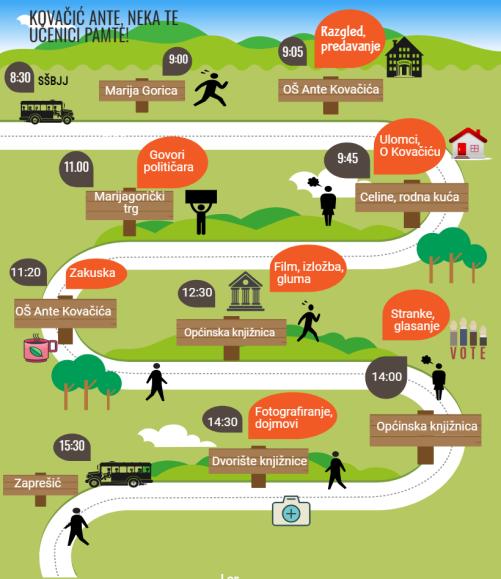 Where we were and what we were doing?
[Speaker Notes: Gdje smo bili i što smo radili?]
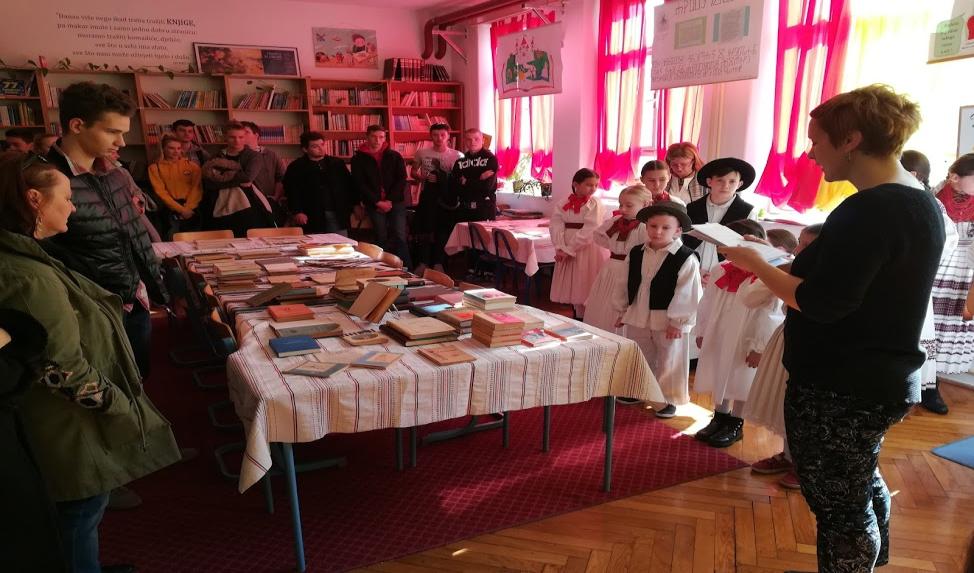 Elementary school where Kovačić worked - a brief lecture on Kovačić and a tour of his books
[Speaker Notes: kratko predavanje o Kovačiću i razgledavanje njegovih knjiga]
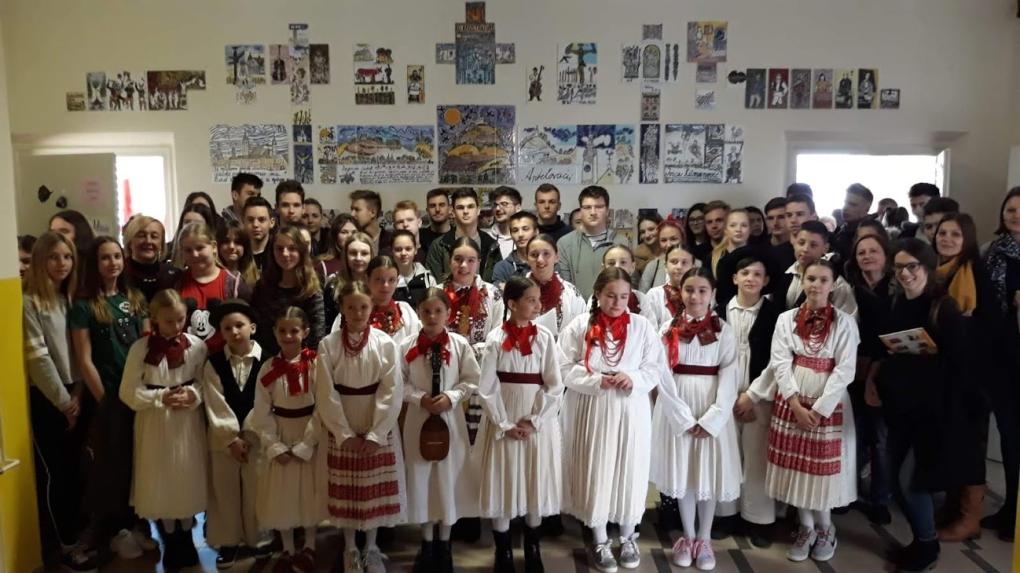 KUD Zgubidan – an orchestra which plays traditional music
[Speaker Notes: KUD - kako to prevesti?]
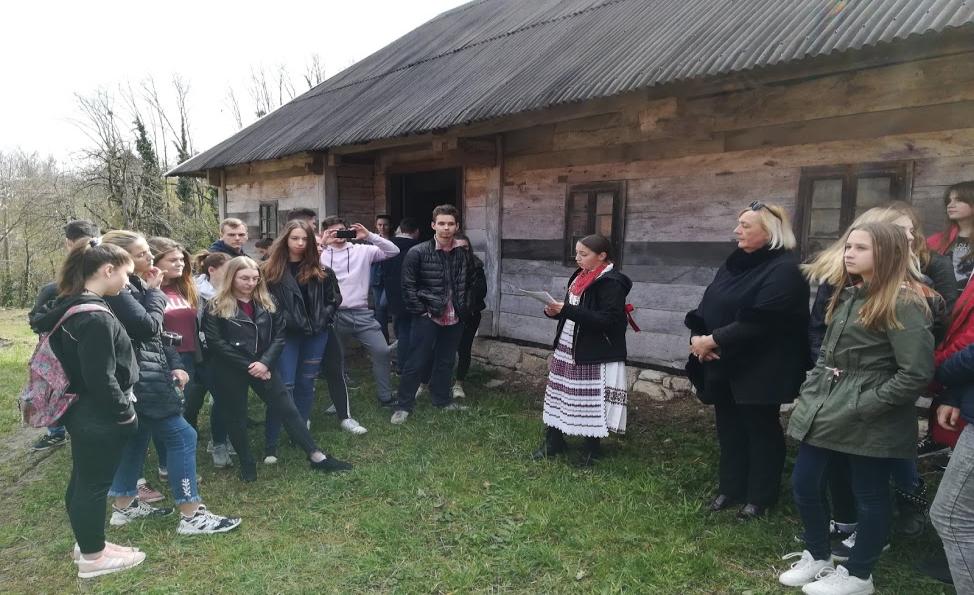 the birth house of Ante Kovačića
reading fragments from the novel
[Speaker Notes: Rodna kuća]
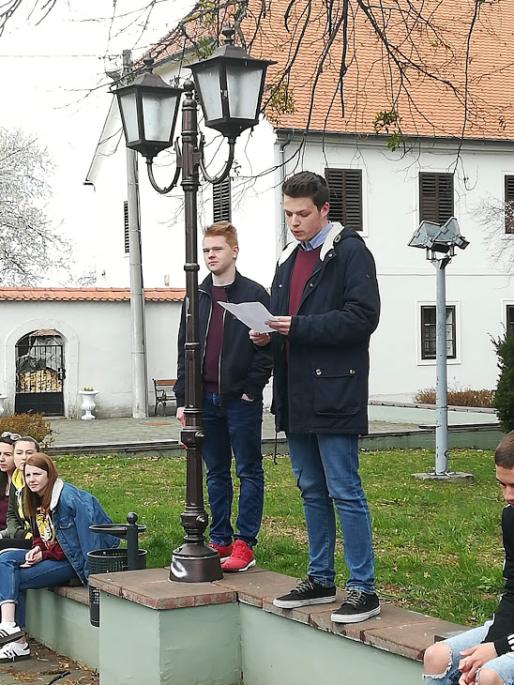 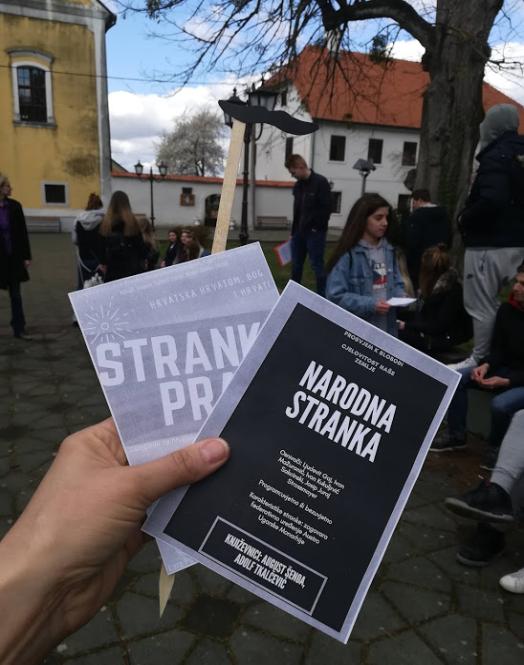 Political speaches
[Speaker Notes: politički govori]
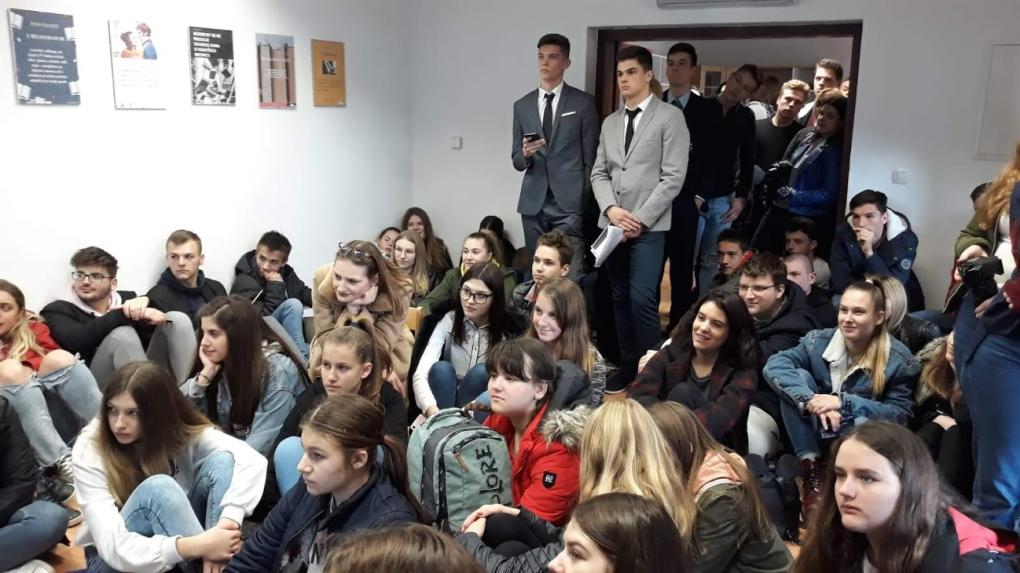 Town Library
[Speaker Notes: Općinska knjižnica]
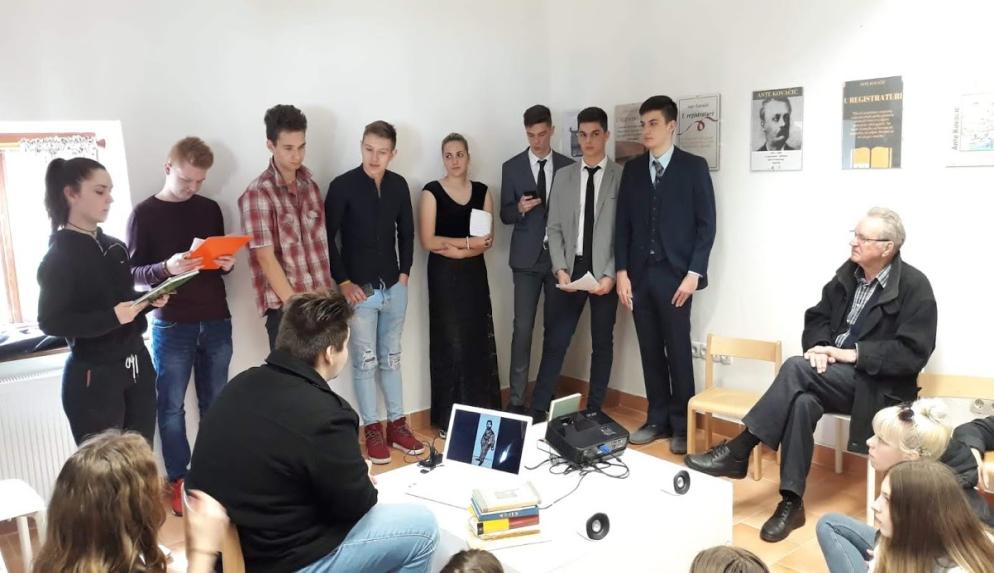 Students presented on their own
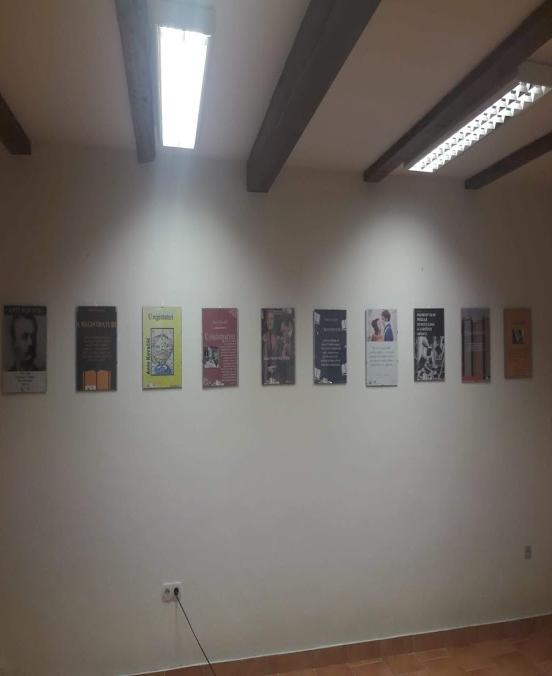 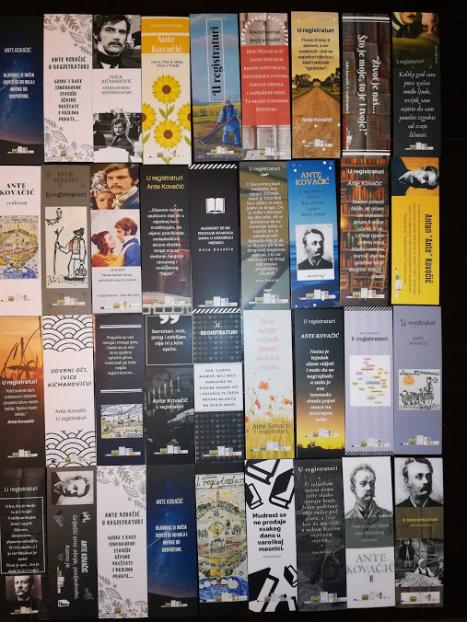 Exihibition of Posters and Bookmarks
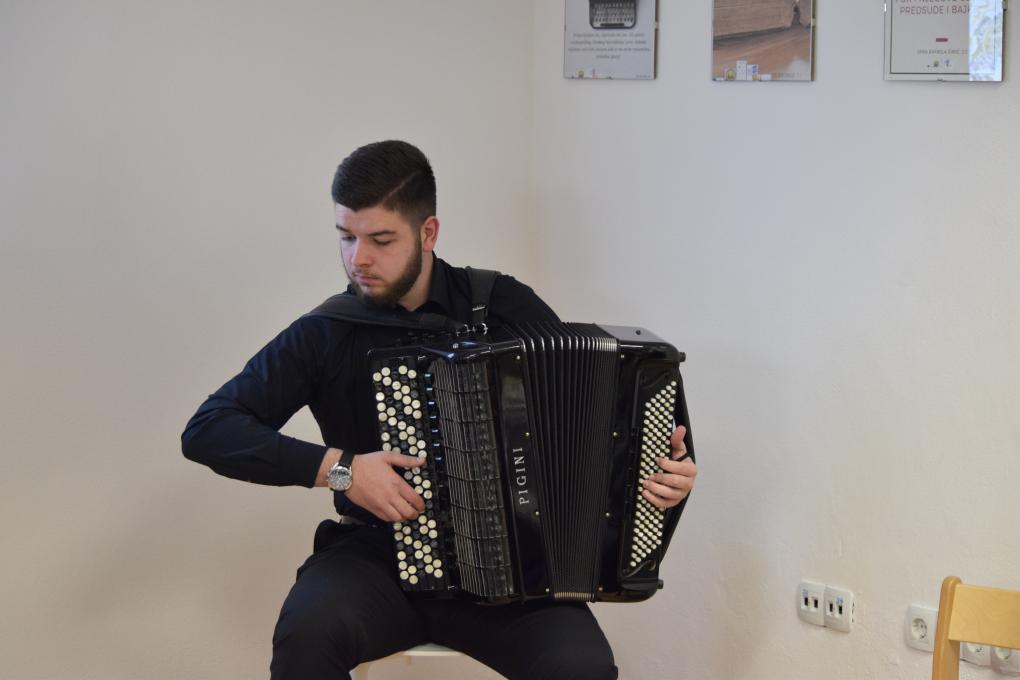 Musical intermezzo from the film
[Speaker Notes: Music from the film on harmonics]
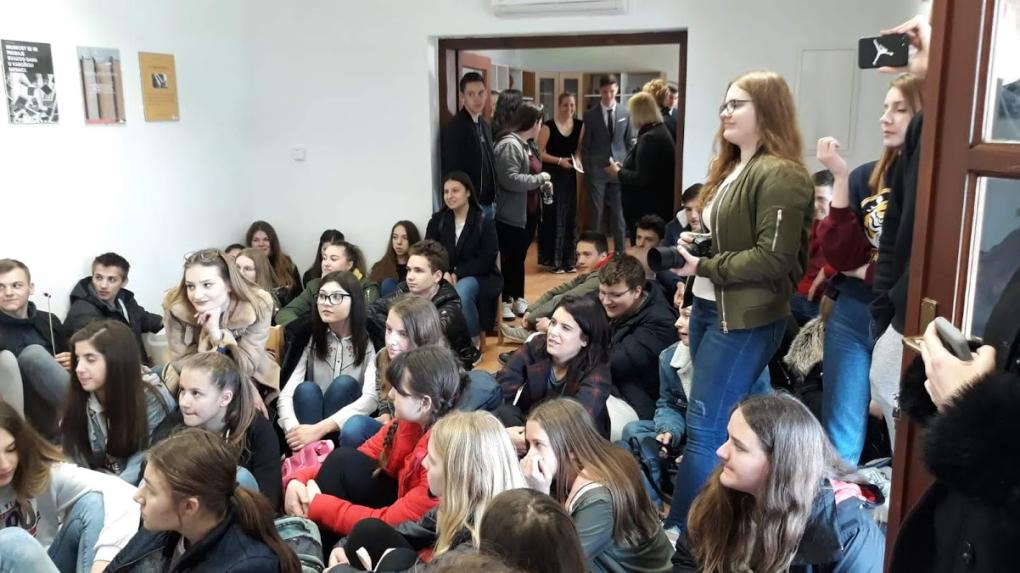 Movie  presentation
[Speaker Notes: Movie Presentation]
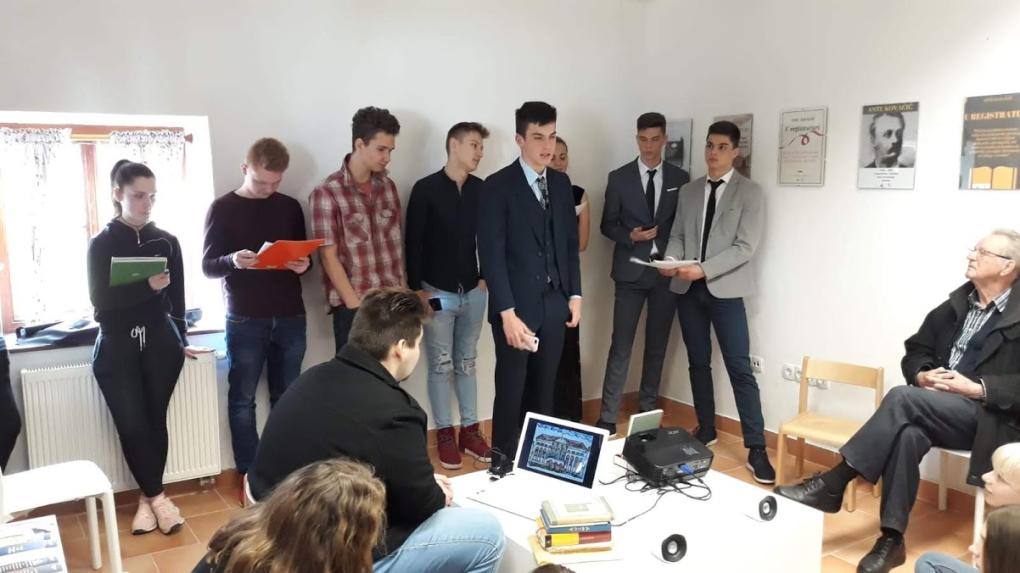 Acting
[Speaker Notes: Acting]
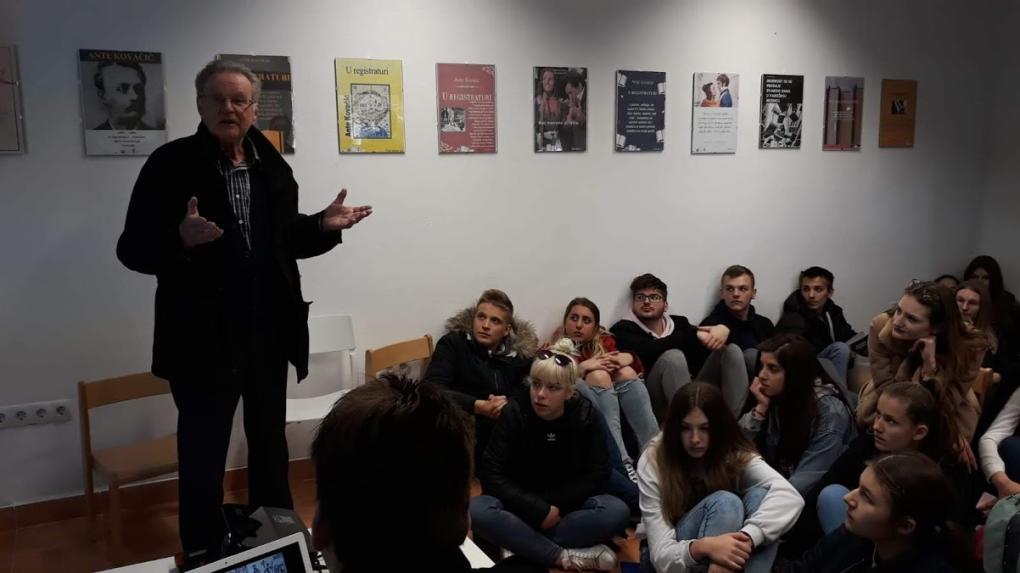 Interviewing the Guest
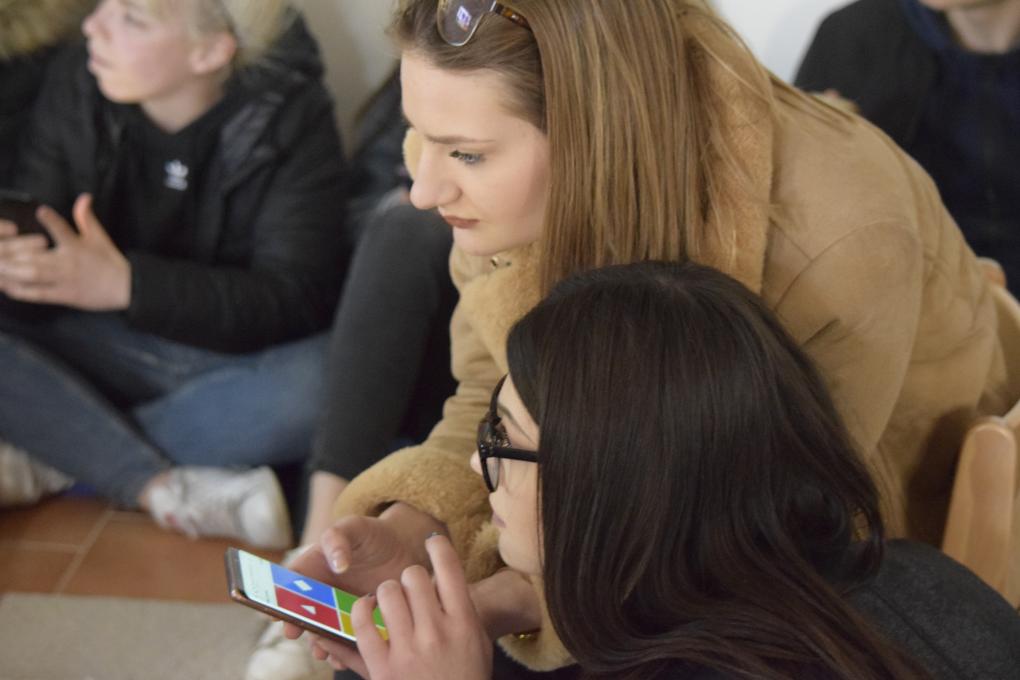 A quiz
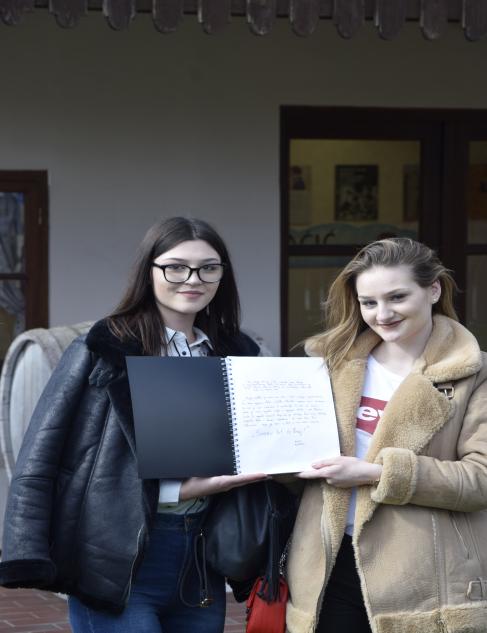 A book of Impressions
[Speaker Notes: A book of impresions]
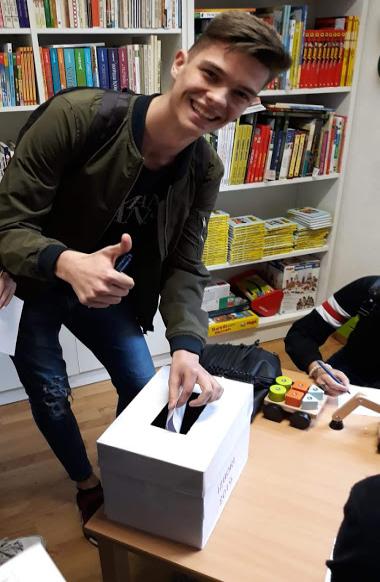 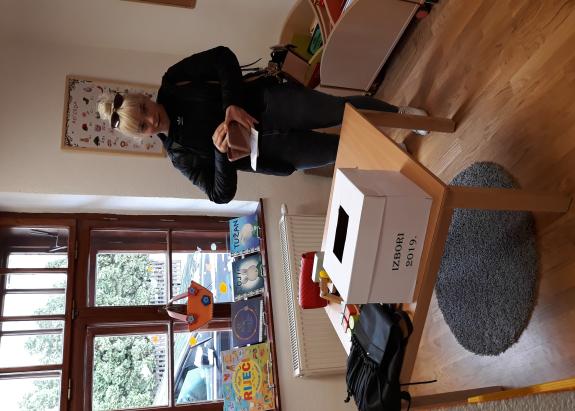 Voting
[Speaker Notes: glasanje]
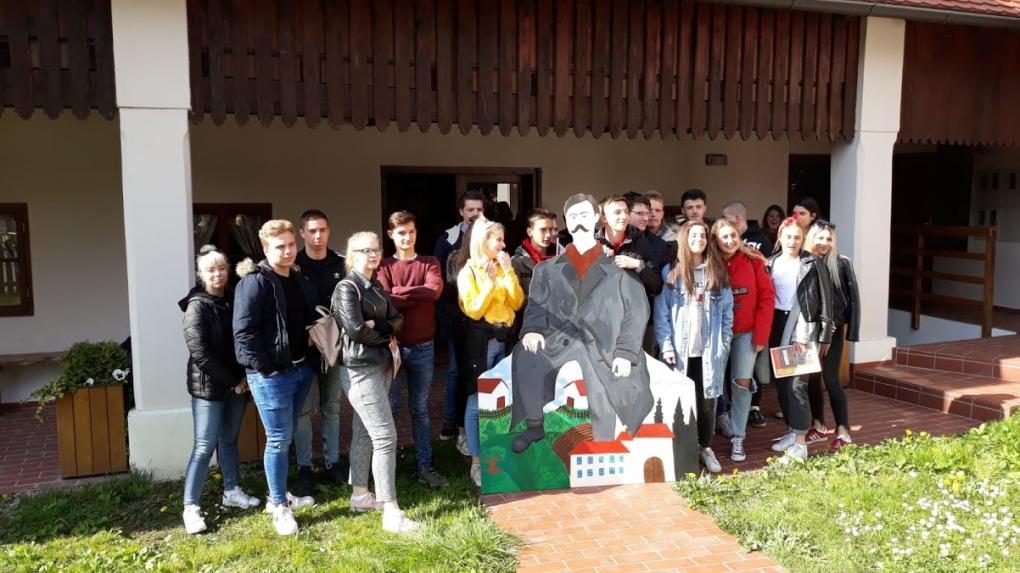 Making common pfotography
[Speaker Notes: Zajedničko fotografiranje]
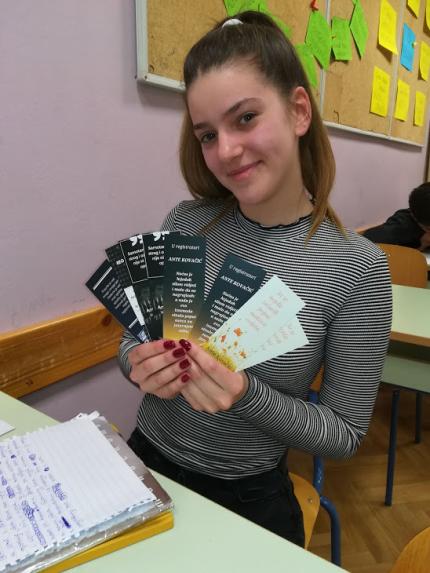 Outcomes
discover and connect the birthplace of Ante Kovacic with his way of life analyse the influence of A. Kovačić's birthplace on his life
Interpret part of a novel acting character  role-play extracts from the novel
distinguish and critically reflect on the political parties of the 19th century
create movies, posters and bookmarks
use critical thinking when voting for the best party, the best bookmark, poster and the best actor
Disemination of the Project
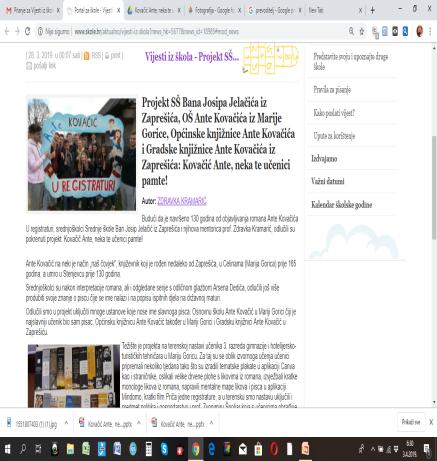 Croatian School Portal

 Facebook pages of Schools, museums…

 Local Newspaperes
[Speaker Notes: Gdje se o projektu pisalo?]
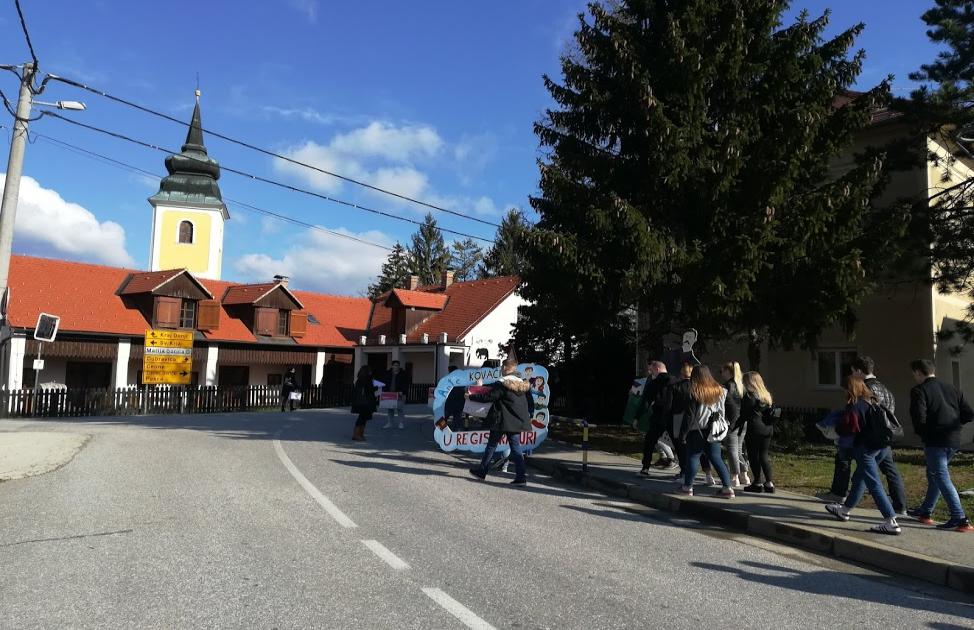 To understand and respect other cultures, 
students must firs understand their own heritage!
[Speaker Notes: Da bismo razumjeli i poštovali druge kulture, učenici prvo moraju razumjeti svoju baštinu...]